CS 179: Lecture 14
Neural Networks and Backpropagation
Last Time
Intro to machine learning
Linear regression
https://en.wikipedia.org/wiki/Linear_regression
Gradient descent
https://en.wikipedia.org/wiki/Gradient_descent
(Linear classification = minimize cross-entropy)
https://en.wikipedia.org/wiki/Cross_entropy
Today
Derivation of gradient descent for linear classifier
https://en.wikipedia.org/wiki/Linear_classifier
Using linear classifiers to build up neural networks
Gradient descent for neural networks (Back Propagation)
https://en.wikipedia.org/wiki/Backpropagation
Refresher on The task
Note “Grandmother Cell” representation for {x,y} pairs.  See https://en.wikipedia.org/wiki/Grandmother_cell
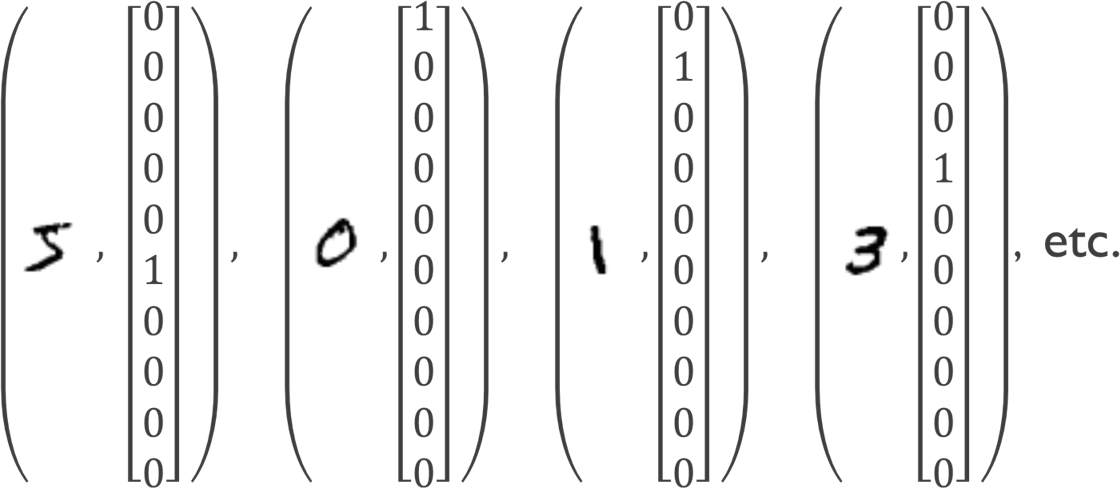 Refresher on the task
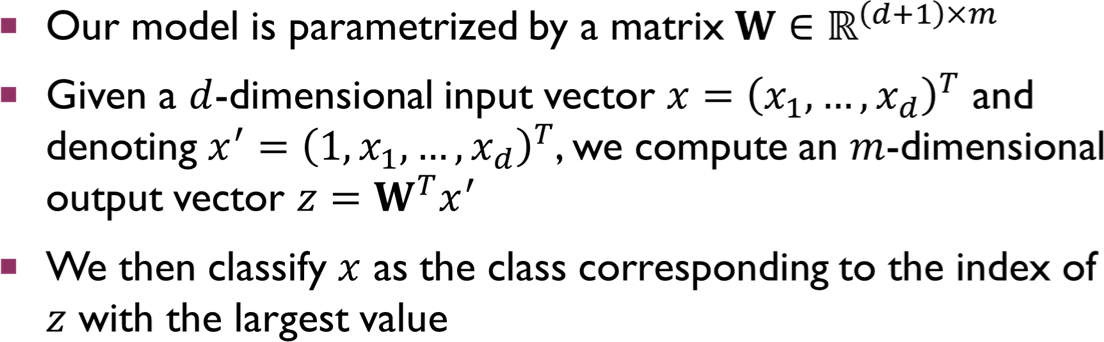 Find i for zi:  “Best-index”  -- estimated “Grandmother Cell” Neuron
Can use parallel GPU reduction to find  “i” for largest value.
Linear Classifier Gradient
We will be going through some extra steps to derive the gradient of the linear classifier -- 
We’ll be using the “Softmax function”
https://en.wikipedia.org/wiki/Softmax_function
Similarities will be seen when we start talking about neural networks
Linear CLASSIFIER J & Gradient
Linear CLASSIFIER Gradient
Linear CLASSIFIER Gradient
Linear CLASSIFIER Gradient
Gradient Descent
Gradient Descent, Review
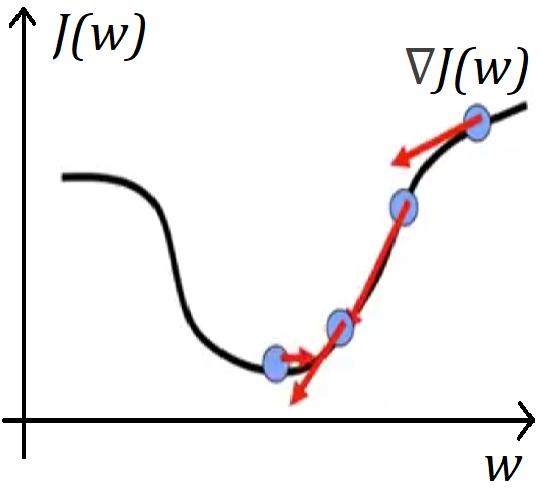 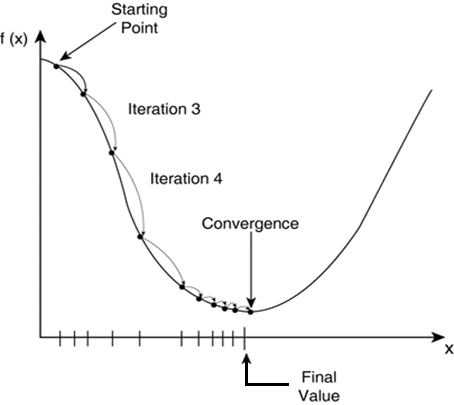 [Speaker Notes: Distance per step is proportional to the size of the gradient at that step]
Gradient Descent in ND
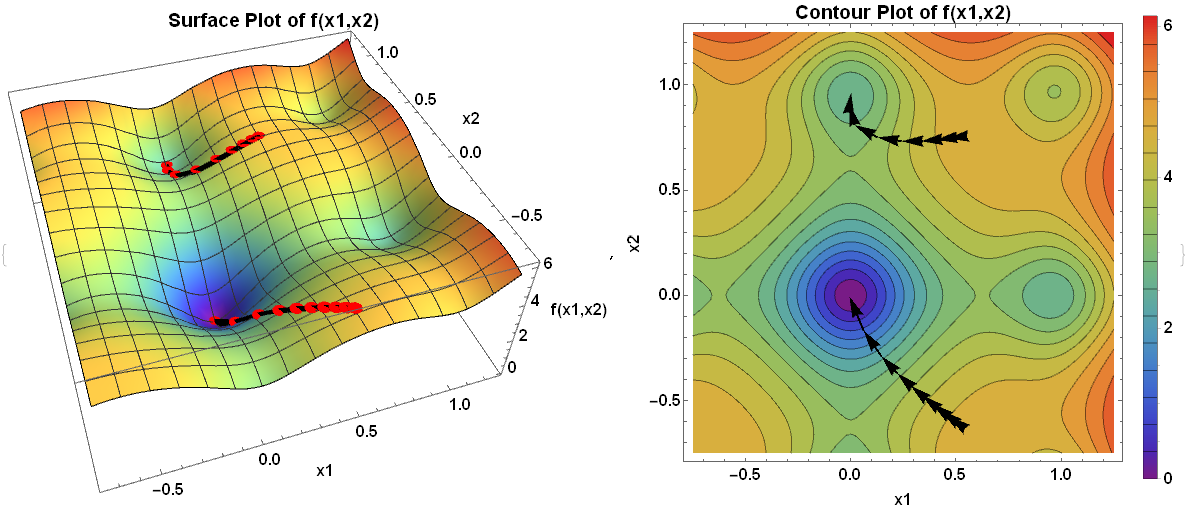 [Speaker Notes: Note: frequency of contour lines = magnitude of gradient]
Gradient Descent
Stochastic Gradient Descent
Stochastic Gradient Descent
Stochastic Gradient Descent, for w
Limitations of Linear Models
Most real-world data is not separable by a linear decision boundary
Simplest example: XOR gate
What if we could combine the results of multiple linear classifiers?
Combine two OR gates with an AND gate to get a XOR gate
[Speaker Notes: Draw XOR gate and AND/OR combinations on board]
Another View of Linear Models
Neural Networks
Neural Networks
[Speaker Notes: ReLU = rectified linear units, mention in slide]
Examples of activation FNs
Note that most derivatives of tanh function will be zero! Makes for much needless computation in gradient descent!
[Speaker Notes: ReLU = rectified linear units, mention in slide
Draw on board]
More Activation Functions
https://medium.com/@shrutijadon10104776/survey-on-activation-functions-for-deep-learning-9689331ba092
Tanh and sigmoid used historically. Many zero gradient values – inefficient.
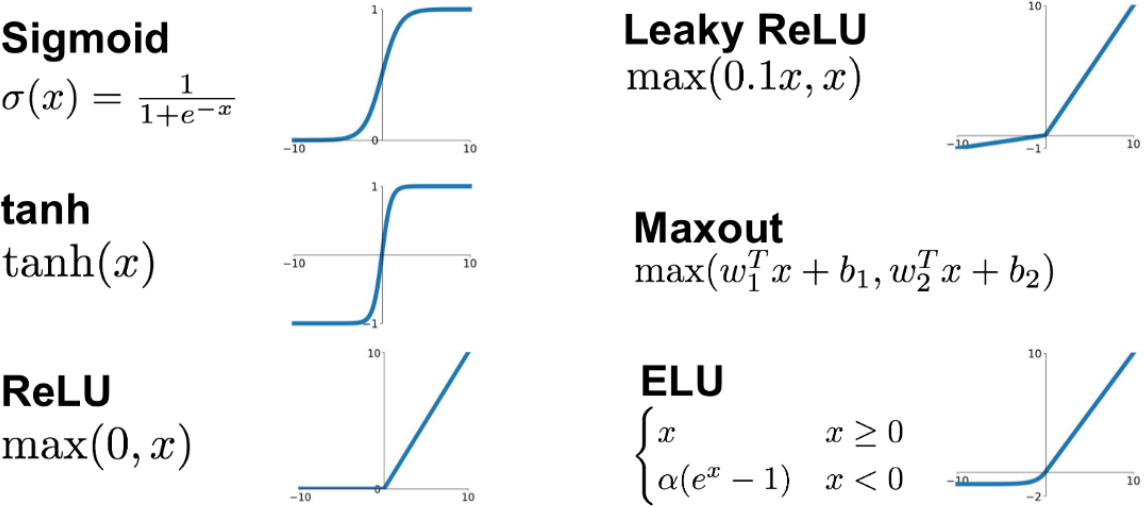 Relu (Rectified Linear) activation function
https://en.wikipedia.org/wiki/Rectifier_(neural_networks)
Good, many nonzero derivatives! More “signal” than tanh. 
Oops, leads to other problems, requiring “adversarial networks!”
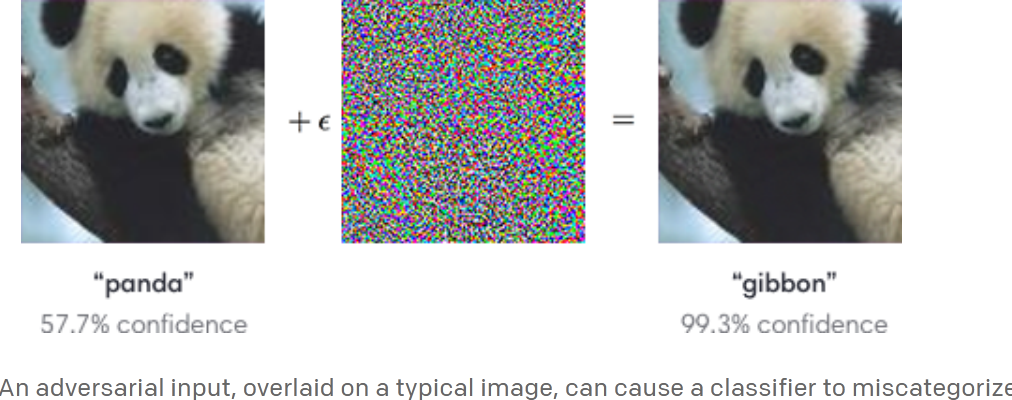 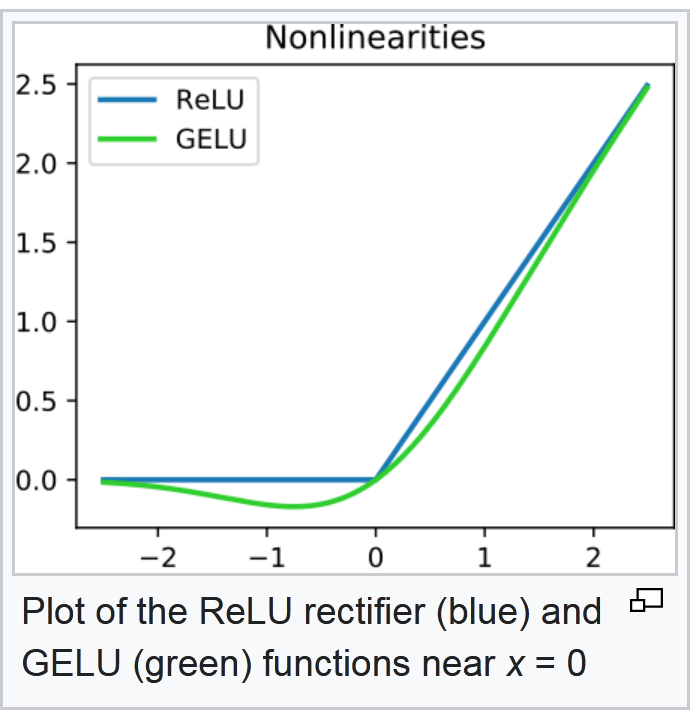 Zebra stripes confuse fly vision!
https://www.theguardian.com/science/2019/feb/20/why-the-zebra-got-its-stripes-to-deter-flies-from-landing-on-it
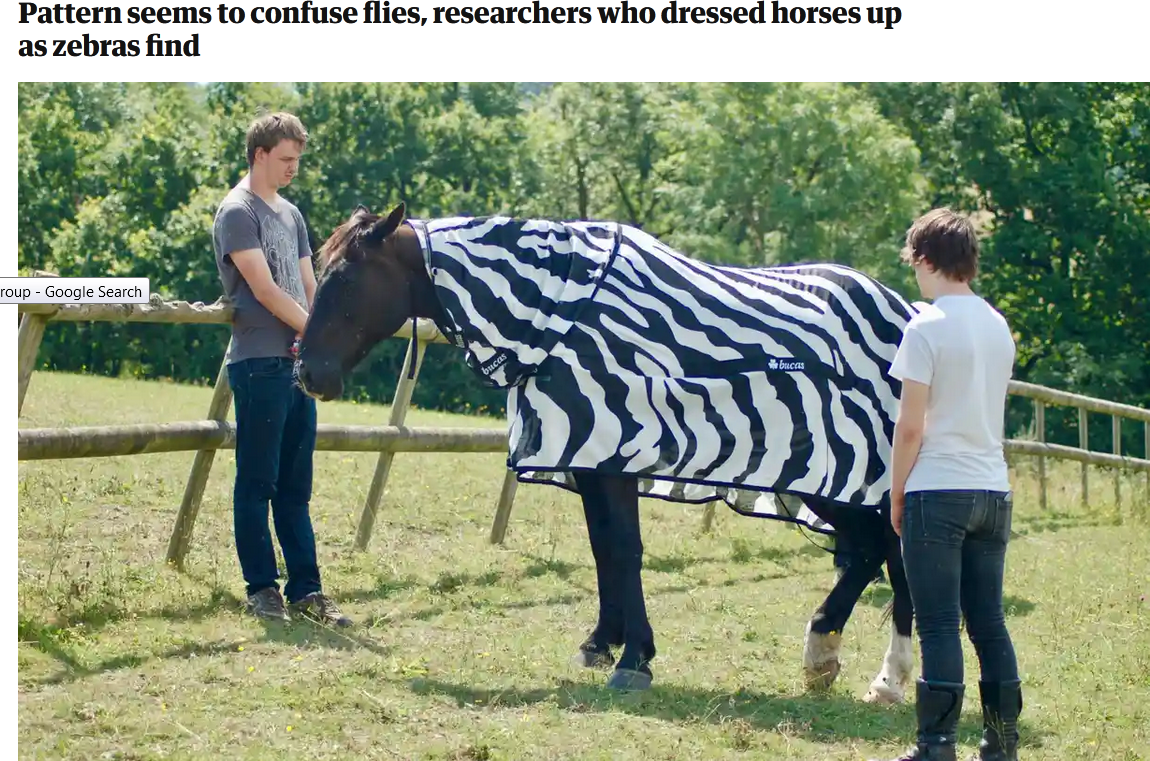 Other  Activation functions For NNS…
https://en.wikipedia.org/wiki/Activation_function
Tanh activation
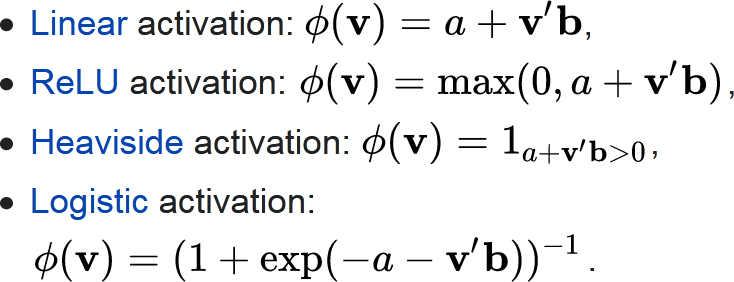 Universal Approximator Thm
It is possible to show that if your neural network is big enough, it can approximate any continuous function arbitrarily well! (Hornik 1991)
This is why neural nets are important. Can learn almost “anything!”
Lapedes Theorem shows you only “need” two hidden layers. 
https://dl.acm.org/doi/10.5555/2969644.2969691  (1987)
Neural Networks
Back propagation gradient
Back propagation term
Back propagation algorithm
Back propagation algorithm
Backpropagation
Backpropagation
This is stochastic gradient descent for a neural network!
In Homework #5, you will:
Implement a linear classifier
Extend it to a 2-layer neural network using “minibatch” SGD
Before discussing implementation details, let’s talk about parallelizing the backpropagation algorithm
Parallelization
By its nature, the backpropagation algorithm seems fundamentally sequential
However, each sequential step is a linear algebra operation
Parallelize with cuBLAS
Minibatch stochastic gradient descent
Compute the gradient for each data point in the minibatch
Use a parallel reduction to take the average at the end
Using Minibatches
Using Minibatches
Implementation